ТЕМА: Преступления против собственности.

ТУСУР
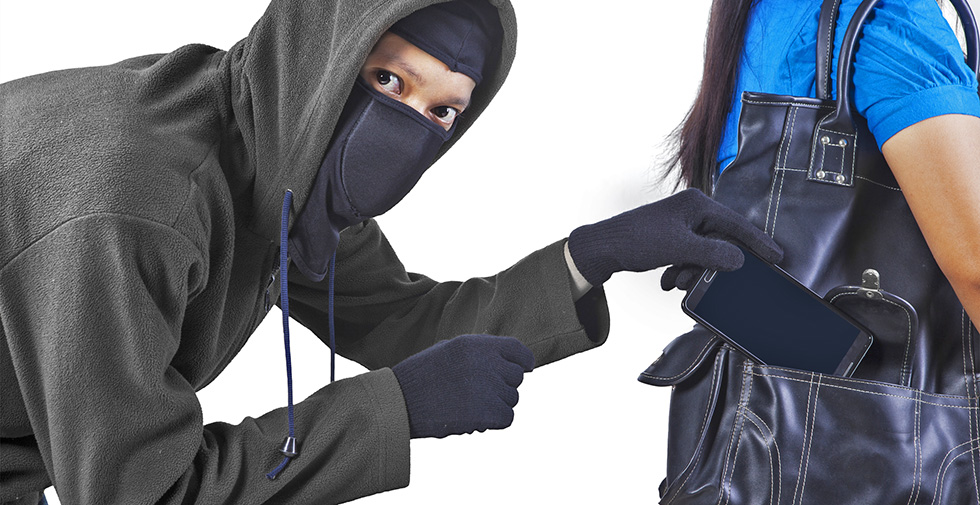 Нормативные акты
3
Уголовный кодекс РФ.

Постановление Пленума Верховного Суда РФ от 27.12.2002 № 29 «О судебной практике по делам о краже, грабеже и разбое»

Постановление Пленума Верховного Суда РФ от 30.11.2017 № 48 «О судебной практике по делам о мошенничестве, присвоении и растрате»
4
1. Понятие и формы хищения.
Хищение - совершенные с корыстной целью противоправные безвозмездное изъятие и (или) обращение чужого имущества в пользу виновного или других лиц, причинившие ущерб собственнику или иному владельцу этого имущества.
5
1. Понятие и формы хищения.
Хищение - совершенные с корыстной целью противоправные безвозмездное изъятие и (или) обращение чужого имущества в пользу виновного или других лиц, причинившие ущерб собственнику или иному владельцу этого имущества.
1. Понятие и формы хищения.
6
Предмет хищения – имущество
- Вещи;
- Право на имущество.


Должен быть вложен труд человека.

Должны находиться во владении потерпевшего законно.

Утерянные вещи не являются предметом хищения.
7
1. Понятие и формы хищения.
Корыстная цель

 Стремления изъять и (или) обратить чужое имущество в свою пользу либо распорядиться указанным имуществом как своим собственным, в том числе путем передачи его в обладание других лиц, круг которых не ограничен.
8
1. Понятие и формы хищения.
Противоправность


Изъятие чужого имущества противоречит законодательству.

Какая отрасль права регламентирует осуществление имущественных прав?
9
1. Понятие и формы хищения.
Безвозмездность

Изъятие имущества не сопровождается одновременным предоставлением собственнику равноценного возмещения

Вопрос:
Как определить размер хищения в случае, когда преступник предоставляет потерпевшему взамен похищенного заведомо более дешевую вещь?

Например, похитил велосипед за 10 тысяч, а оставил свой старый за 5 тысяч.
10
1. Понятие и формы хищения.
Изъятие и (или) обращение чужого имущества в пользу виновного или других лиц

Хищение путем изъятия имущества совершается в форме кражи, грабежа и мошенничества. При совершении этих преступлений виновный завладевает чужим имуществом, находившимся до этого во владении потерпевшего. 
Если же имущество было вверено виновному, он путем обращения его в свою пользу либо в пользу других, совершает хищение в форме присвоения либо растраты
11
1. Понятие и формы хищения.
Причинение ущерба собственнику или иному владельцу имущества.

Ущерб как элемент хищения состоит в уменьшении имущества (имущественных фондов) потерпевшего. Поэтому размер ущерба определяется стоимостью похищенного
12
1. Понятие и формы хищения.
Отграничение преступления от административного правонарушения

Статья 7.27 КоАП – Мелкое хищение

Вопрос:
В чем разница преступления и административного правонарушения в данном случае?
13
1. Понятие и формы хищения.
Отграничение преступления от административного правонарушения


Вопрос:
Может ли кража 2000 рублей квалифицироваться не как административное правонарушение, а как преступление?
14
1. Понятие и формы хищения.
Отграничение преступления от административного правонарушения

Вопрос:
Может ли кража 2000 рублей квалифицироваться не как административное правонарушение, а как преступление?
Ответ:
Может, если умысел виновного направлен на кражу суммы более 2500 рублей, но реально похитить удалось меньшую сумму.
В этом случае деяние квалифицируется как покушение на кражу той суммы, которую хотел похитить виновный.
1. Понятие и формы хищения.
15
Формы хищения:

Кража

Грабеж

Разбой 

Мошенничество

Присвоение и (или) растрата
16
1. Понятие и формы хищения.
Момент окончания хищения.

Вопрос:
К какому виду составов относятся хищения (формальный, материальный, усечённый)?
17
1. Понятие и формы хищения.
Момент окончания хищения.

Вопрос:
К какому виду составов относятся хищения (формальный, материальный, усечённый)?

Ответ:
Все формы хищения относятся к материальным составам, кроме разбоя. Разбой – усечённый состав.
18
1. Понятие и формы хищения.
Момент окончания хищения.

Кража, грабеж, мошенничество:
С момента, когда имущество изъято и виновный имеет реальную возможность им пользоваться или распоряжаться по своему усмотрению

Разбой:
С момента нападения
19
1. Понятие и формы хищения.
Момент окончания хищения.

Присвоение:
 С того момента, когда: а) законное владение вверенным лицу имуществом стало противоправным и б) это лицо начало совершать действия, направленные на обращение указанного имущества в свою пользу

Растрата:
 с момента противоправного издержания вверенного имущества (его потребления, израсходования или отчуждения)
20
2. Кража, грабеж и разбой.
Кража - тайное хищение чужого имущества

1. В отсутствие собственника или иного владельца этого имущества, или посторонних лиц.

2. В их присутствии, но незаметно для них.

3. В тех случаях, когда указанные лица видели, что совершается хищение, однако виновный, исходя из окружающей обстановки, полагал, что действует тайно
21
2. Кража, грабеж и разбой.
Грабеж – открытое хищение чужого имущества

В присутствии собственника или иного владельца имущества либо на виду у посторонних, когда лицо, совершающее это преступление, сознает, что присутствующие при этом лица понимают противоправный характер его действий независимо от того, принимали ли они меры к пресечению этих действий или нет.
22
2. Кража, грабеж и разбой.
Разбой - нападение в целях хищения чужого имущества, совершенное с применением насилия, опасного для жизни или здоровья, либо с угрозой применения такого насилия.

Преступление окончено с момента нападения.
Состав усечённый
23
2. Кража, грабеж и разбой.
Разбой (ст. 162 УК РФ) – применение насилия, опасного для жизни или здоровья


Грабеж (п. «г» ч. 2 ст. 161) – применение насилия, не опасного для жизни или здоровья

Пункт 21 Постановления Пленума Верховного Суда РФ от 27.12.2002 № 29 «О судебной практике по делам о краже, грабеже и разбое»
24
3. Мошенничество и присвоение и растрата.
Статья 159 УК РФ Мошенничество
Мошенничество – хищение чужого имущества или приобретение права на чужое имущество путем обмана или злоупотребления доверием.

Обман:
1) Сознательное сообщение заведомо ложных сведений;

2) Умолчание об истинных фактах;

3) Умышленные действия, направленные на введение владельца имущества или иного лица в заблуждение.
25
3. Мошенничество и присвоение и растрата.
Злоупотребление доверием:

1) Использование доверительных отношений с владельцем имущества (в связи со служебным положением лица либо его личными отношениями с потерпевшим);

2) Злоупотребление доверием также имеет место в случаях принятия на себя лицом обязательств при заведомом отсутствии у него намерения их выполнить.
26
3. Мошенничество и присвоение и растрата.
27
3. Мошенничество и присвоение и растрата.
Статья 160 УК РФ Присвоение или растрата
Хищение чужого имущества, вверенного виновному

Вверенное имущество -  имущество, в отношении которого виновное лицо в силу должностных обязанностей, договорных отношений или специального поручения государственной или общественной организации осуществляет определенные полномочия по распоряжению, управлению, хранению и т.д.

Присвоение –  безвозмездное, совершенное с корыстной целью, противоправное обращении лицом вверенного ему имущества в свою пользу против воли собственника.

Растрата – противоправные действия лица, которое в корыстных целях истратило вверенное ему имущество против воли собственника путем потребления этого имущества, его расходования или передачи другим лицам
28
3. Мошенничество и присвоение и растрата.
29
4. Иные преступления против собственности.
Вымогательство (ст. 163 УК РФ)

Хищение предметов, имеющих особую ценность (ст. 164 УК РФ)

Причинение имущественного ущерба путем обмана или злоупотребления доверием (ст. 165 УК РФ)

Неправомерное завладение автомобилем или иным транспортным средством без цели хищения (ст. 166 УК РФ)

Уничтожение или повреждение чужого имущества (ст. 167, ст. 168 УК РФ)
30
4. Иные преступления против собственности.
Вымогательство (ст. 163 УК РФ)
требование передачи чужого имущества или права на имущество или совершения других действий имущественного характера под угрозой применения насилия либо уничтожения или повреждения чужого имущества, а равно под угрозой распространения сведений, позорящих потерпевшего или его близких, либо иных сведений, которые могут причинить существенный вред правам или законным интересам потерпевшего или его близких,
31
4. Иные преступления против собственности.
32
4. Иные преступления против собственности.
33
Выводы
Преступления против собственности являются наиболее распространенными преступлениями в структуре преступности в РФ.

В УК РФ закреплено 5 форм хищения (кража, грабеж, разбой, мошенничество, присвоение и (или) растрата).

Для наиболее точной и правильной квалификации рассмотренной группы преступлений следует обратиться к Постановлениям Пленума Верховного Суда РФ.
35
Спасибо за внимание